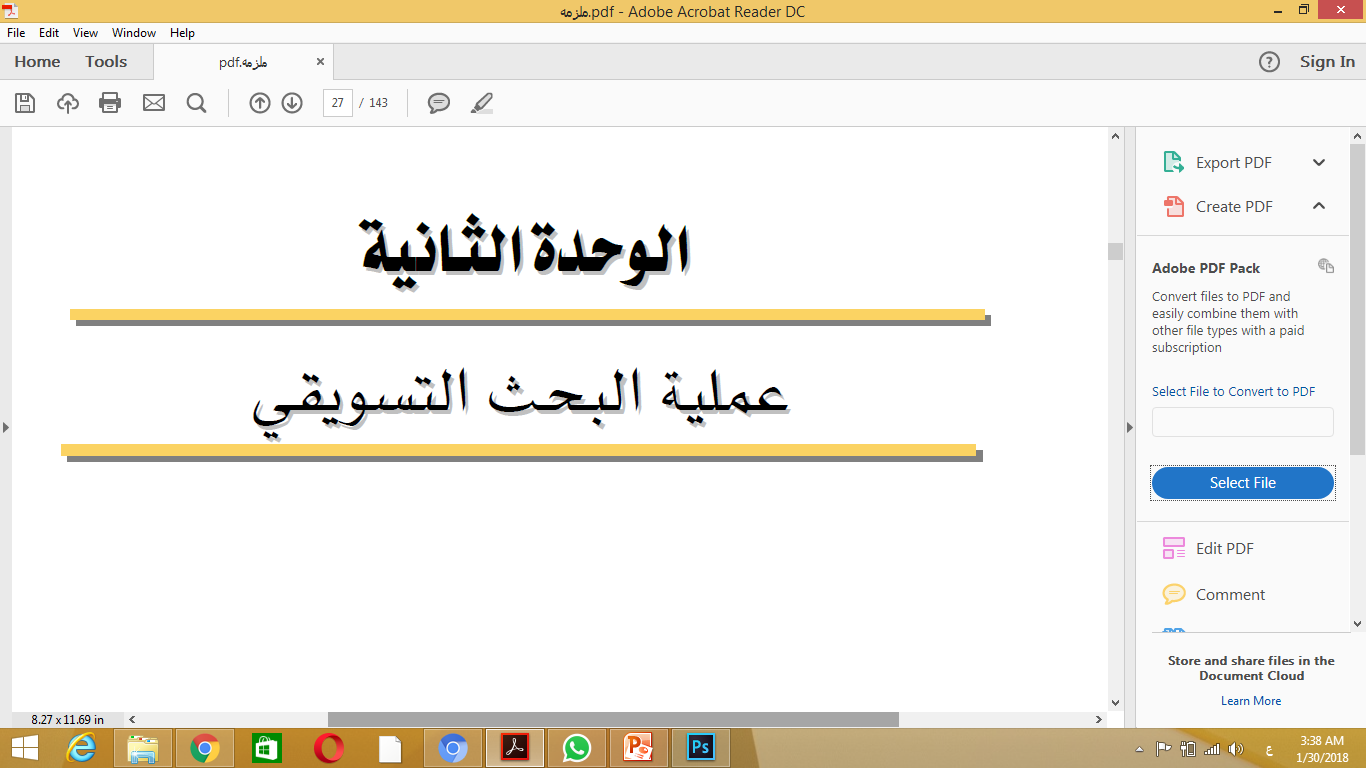 عملية البحث التسويقي
الهدف العام: 
التعرف على خطوات عملية البحث التسويقي.

الأهداف التفصيلية: 
عندما تكتمل هذه الوحدة يكون المتدرب قادراً وبكفاءة على أن:
1 -  يصف كل مرحلة من مراحل عملية البحث التسويقي.
2 - يستطيع أن يحدد المشكلة التسويقية بصياغة السؤال الملائم.
3- يربط منطقياً بين الأسباب والنتائج.
4- يكون الفروض المناسبة للمشكلة التسويقية.
مفهوم عملية البحث التسويقي
تعني عملية البحث التسويقي إتباع المنهج العلمي في حل المشكلات التسويقية بغرض تحقيق الأهداف التسويقية، ومنها زيادة المبيعات أو الأرباح أو تخفيض تكاليف التسويق أو المحافظة على العملاء وغيرها.


غير أن البحث العلمي يمر على أية حال بالخطوات التالية:

- مرحلة المشاهدة: فمرحلة المشاهدة هي مرحلة رؤية المشكلة أو أعراضها،
- مرحلة وضع الفروض: مرحلة وضع تخمين أو تصور أسباب المشكلة
- مرحلة اختبار الفروض: مرحلة التحقق من مد صدق التخمين أو التصور
ثانياً- خطوات عملية البحث التسويقي
تمر عملية البحث التسويقي بعدد من الخطوات هي:
تحديد المشكلة. 
تحديد أهداف البحث. 
تحديد نوع ومصادر البيانات. 
تحديد أساليب جمع البيانات. 
تصميم نماذج جمع البيانات. 
تحديد نوع وحجم العينة. 
جمع البيانات. 
تحليل البيانات وتفسير النتائج. 
كتابة التقرير.
1- تحديد المشكلة
وتعرف المشكلة التسويقية بأنها حدث أو ظاهرة تمثل مخاطر أو تهديدات للمؤسسة قد تمنعها من تحقيق أهدافها.

وينبغي التمييز بين نوعين من المشاكل التسويقية فهناك (أ) المشاكل التي تتم دراستها من أجل التعرف عليها و لا تكون بالضرورة بارزة للمؤسسة أو قد تظهر في المستقبل و (ب) المشاكل التي تجابه المؤسسة وتحتاج إلى دراسات متخصصة من أجل الوصول إلى حلول. ويوضح  الشكل هذا التصنيف وأمثلة على مواضيعها.
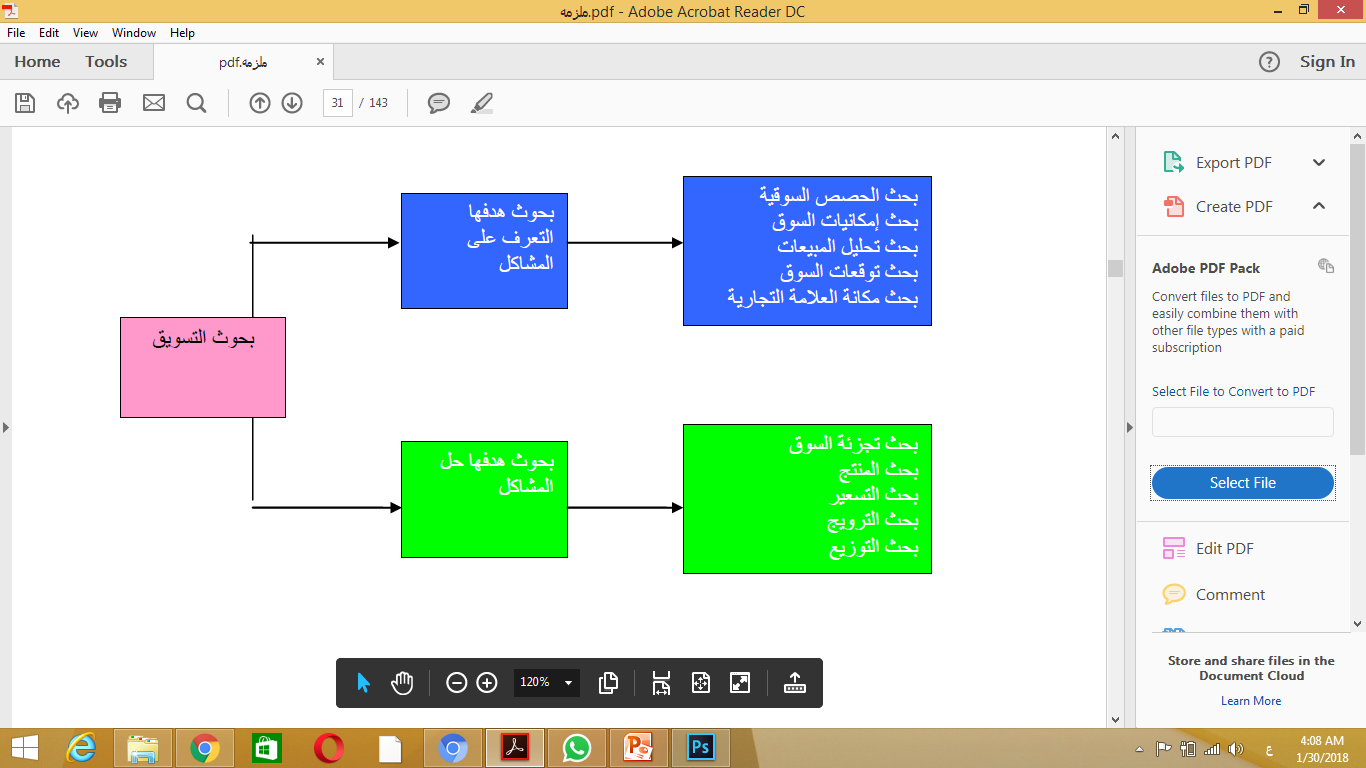 تحديد المشكله
وحين ينشئ الباحث سؤال البحث الأولي لمشكلة البحث لابد له من الأخذ بنظر الاعتبار أن قراراً يمكن أن يتخذ في ضوء نتائج البحث بعد اكتماله ولضمان أن النتائج ستكون قريبة للواقع لابد للباحث من ملاحظة الأمور التالية:
-بيئة اتخاذ القرار
- أهداف متخذ القرار
- الإجراءات والسياسات البديلة للتعامل مع المشكلة
نتائج الإجراءات والسياسات البديلة
 ويوضح الشكل العلاقات التبادلية بين تلك العناصر.
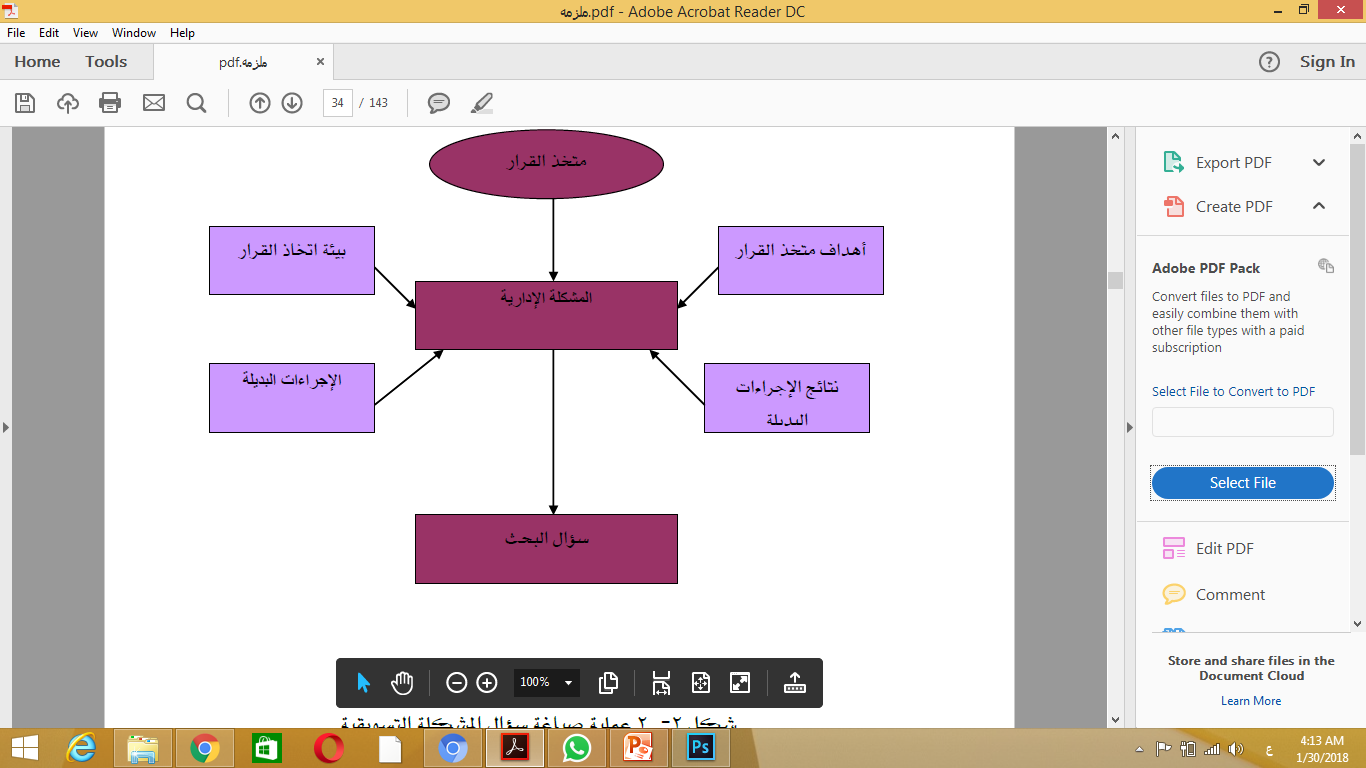 تحديد المشكلة
هناك بعض الحقائق التي يلزم ملاحظتها في مرحلة تحديد المشكلة:
1- إن البحث التسويقي لا يستطيع تقديم حلول لكل المشاكل التسويقية.
2 - إن هدف البحث التسويقي هو تقليل المخاطر الناجمة من عملية اتخاذ القرارات، أي دراسة حالة عدم التأكد.
3- إن البحث التسويقي لا يعطينا قرارات وليس المطلوب منه اتخاذ قرارات. والتوصيات التي ترد في البحث هي الخطوة الأولى لتمكين الإدارة على اتخاذ قراراتها.
4- إن البحث التسويقي لا يضمن النجاح دائماً، وفي أحسن حالاته يسعى للاقتراب من القرار المناسب.
2- تحديد أهداف البحث
مثلاً من الأهداف التي قد يسعى البحث التسويقي إلى تحقيقها في مشكلة انخفاض المبيعات في أي شركة ما يلي: 

- معرفة أسباب انخفاض المبيعات.
- معرفة ترتيب الأسباب في إحداث المشكلة.
- معرفة ما إذا كانت الأسباب التي أدت إلى المشكلة تمثل في حد ذاتها مشكلة كبيرة أم مشكلة صغيرة.
- معرفة المناطق الجغرافية التي انخفضت فيها المبيعات بدرجة أكبر من المناطق الأخرى .
- معرفة الفترات التي انخفضت فيها المبيعات بدرجة أكبر من الفترات الأخرى.
- معرفة العملاء الذين أنهوا تعاملهم مع المؤسسة وأولئك الذي خفضوا مشترياتهم وأولئك الذين لم يخفضوا مشترياتهم منها.
تحديد نوع ومصادر البيانات
3- تحديد نوع مصادر البيانات
يقصد بنوع البيانات في بحوث التسويق ما إذا كانت بيانات عن المنتج أم الأسعار أم التوزيع أم الترويج أم رجال البيع أم العملاء أم المنافسين أم الموردين، وهل هي بيانات اقتصادية أم سياسية أم ثقافية أم اجتماعية. ففي بحوث التسويق لابد من التحديد الدقيق لنوع البيانات.

أ- المصادر الثانوية (المكتبية)
- سجلات الشركة .
- التقارير المنشورة وغير المنشورة.
- جهاز الإحصاء والسكان.
- الغرفة التجارية والصناعية.
- الوزارات المعنية.
- الجامعات ومراكز البحوث.
المجلات والكتب والصحف.

ب- المصادر الأولية .
يتم الحصول من المصادر الأولية على البيانات التي يتم جمعها لأول مرة.
تحديد أساليب جمع البيانات
4-  تحديد أساليب جمع البيانات.

يتم تحديد الأسلوب أو الأساليب الملائمة لجمع البيانات في البحوث التسويقية في ضوء عدة اعتبارات كما يلي:
- أهداف الدراسة.
- نوع البيانات المطلوبة.
- درجة الدقة المطلوبة لجمع البيانات.
- الوقت المخصص لجمع البيانات.
مد أهمية الالتزام بالعينة وخصائصها.

ويتم جمع البيانات بوسائل مختلفة هي:
الاستبيانات		 Questionnaires 
المقابلات الشخصية      	  Interviews
الملاحظات 	Observations              
   التجارب       Experiments
5- تصميم نماذج جمع البيانات
1- الاستبيان 	           قائمة بالأسئلة المراد الحصول علي اجابات عنها

2- المقابلات الشخصية 		وضع اجابات في نماذج او تسجيلها على شرائة الكترونيا.

3- الملاحظات                  تفريغ البيانات من عملية الملاحظة في نماذج تهدف لهذا الغرض

4- التجارب التسويقية                  تسجيل نتائجهم في نموذج يتم تجهيزه لهذا الغرض
تحديد نوع وحجم العينة
6- تحديد نوع وحجم العينة.
يتم اختيار العينة من مجتمع البحث. حيث يعرف مجتمع البحث بأنه جميع المفردات (العملاء والموزعين، . . الخ) التي تتوفر فيها الخصائص المطلوب دراستها.. وتعرف العينة بأنها جزء من المجتمع.
جمع البيانات
7- جمع البيانات:
يقصد بجمع البيانات القيام بتنفيذ الأعمال الميدانية للبحث التسويقي.
وتستخدم في  بعض الشركات ما يعرف بنظام الاستخبارات التسويقية 
Intelligence Marketing 
للحصول على البيانات والمعلومات التي لا تستطيع الحصول عليها بالطرق العادية،
تحليل البيانات وتفسير النتائج
8- تحليل البيانات وتفسير النتائج :
وهي مرحلة خطيرة نظراً لأنه بناء على عملية تحليل البيانات يتم تفسير النتائج وبناء على تفسير النتائج يتم وضع التوصيات التي يمكن أن تساهم في ترشيد اتخاذ القرارات التسويقية. وفي مرحلة التحليل والتفسير يستخدم القائمون بالبحث أساليب إحصائية بسيطة أو متقدمة حسب مدى البساطة أو التعقيد في المشكلة.
كتابة التقرير
9- كتابة التقرير :
التقرير هو ملخص البحث التسويقي ويحتوي في الأساس على مقدمة البحث ومشكلة البحث ونتائج البحث وتوصياته، ويقدم عادة مكتوباً في مجلد على غلافة عنوان البحث وتاريخه والجهة التي قامت به.